Figure 8. Deconvolution analysis of the fMRI response in V1 and pFs. We did not observe any significant differences in ...
Cereb Cortex, Volume 26, Issue 5, May 2016, Pages 1986–1996, https://doi.org/10.1093/cercor/bhv018
The content of this slide may be subject to copyright: please see the slide notes for details.
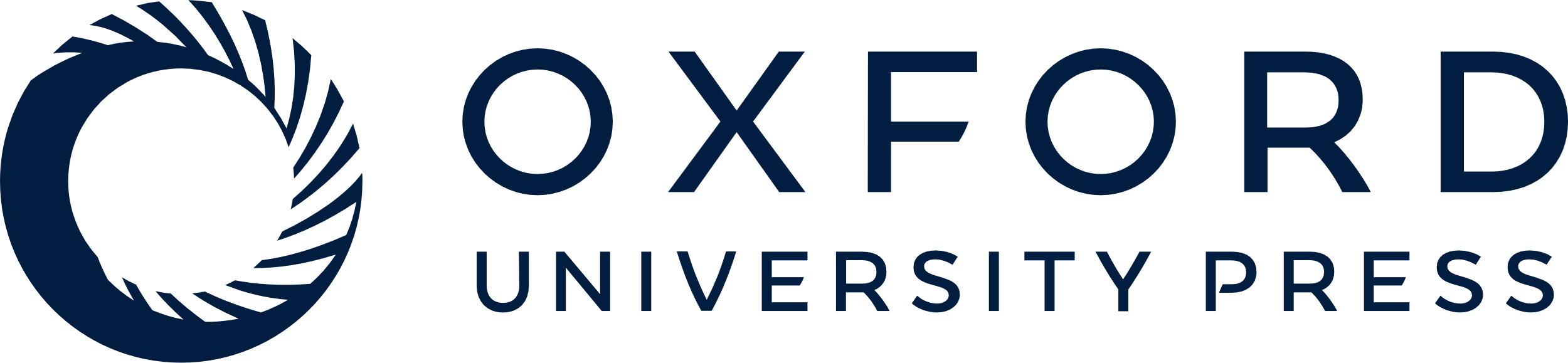 [Speaker Notes: Figure 8. Deconvolution analysis of the fMRI response in V1 and pFs. We did not observe any significant differences in the fMRI response between the ketamine and placebo condition in pFs or in V1. This suggests that the observed ketamine results cannot be attributed to a difference in the fMRI response. The thick lines indicate the mean, and the thin lines indicate the SEM across subjects.


Unless provided in the caption above, the following copyright applies to the content of this slide: © The Author 2015. Published by Oxford University Press. All rights reserved. For Permissions, please e-mail: journals.permissions@oup.com]